Figure 3. Run-on transcription analysis of the ρΔCO mutant. (A) Schematic depiction of a portion of the mitochondrial ...
Nucleic Acids Res, Volume 32, Issue 21, 1 November 2004, Pages 6276–6283, https://doi.org/10.1093/nar/gkh966
The content of this slide may be subject to copyright: please see the slide notes for details.
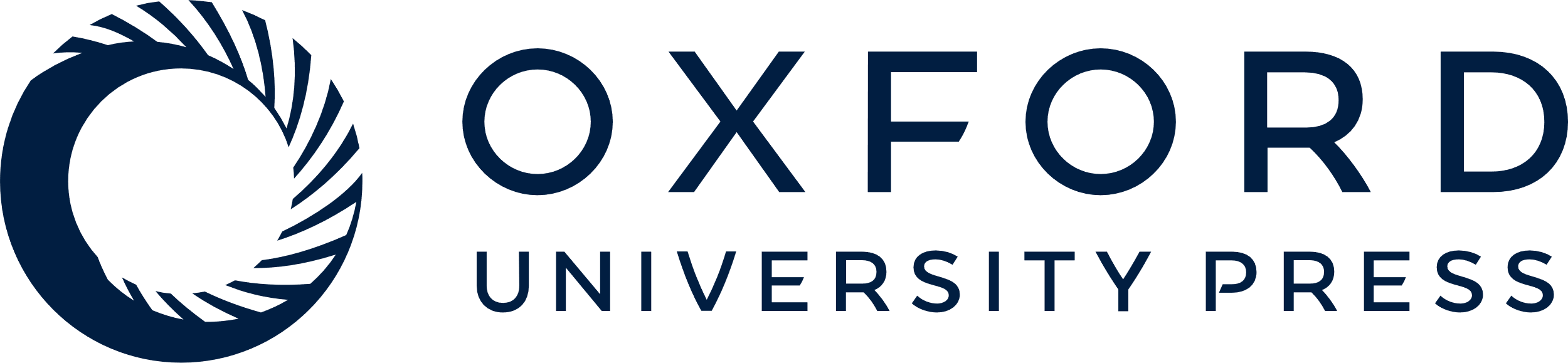 [Speaker Notes: Figure 3. Run-on transcription analysis of the ρΔCO mutant. (A) Schematic depiction of a portion of the mitochondrial genome from wild-type yeast including the tRNAE-COB and ATP9-tRNAS-VAR1 transcription units (top) and the corresponding region of the ρΔCO mitochondrial genome (bottom). Circles indicate the location of tRNA genes, black boxes represent coding sequences while gray boxes represent introns. Promoters are symbolized by broken rightward arrows. The relative positions of the oligonucleotides used for dot-blot analysis as shown in (B) are indicated by asterisks. (B) Dot-blot analysis of run-on transcripts. The gene-specific oligonucleotides indicated in (A) were dotted onto a nylon filter and hybridized with 32P-labeled run-on transcripts from S150-2B (ρ+) and ρΔCO mitochondria (see Table 1). (C) Hybridization intensities of COB, ATP9, tRNAS and VAR1 in relation to tRNAE. Densitometric values of the hybridization signals were determined using a PhosphorImager (see Materials and Methods). The values obtained for tRNAE were set to 100% and used as a reference for the downstream genes.


Unless provided in the caption above, the following copyright applies to the content of this slide: Nucleic Acids Research, Vol. 32 No. 21 © Oxford University Press 2004; all rights reserved]